How PCR Works
By 
Ram Balak Mahto
Guest faculty
Zoology department
V.S.J College Rajnagar Madhubani
B.Sc  2nd  yr gen/sub
Structure of DNA
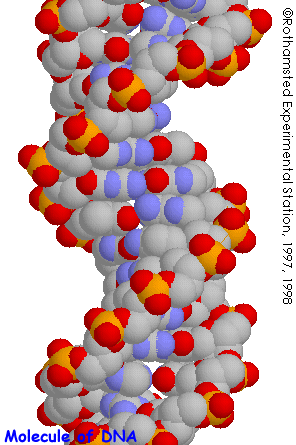 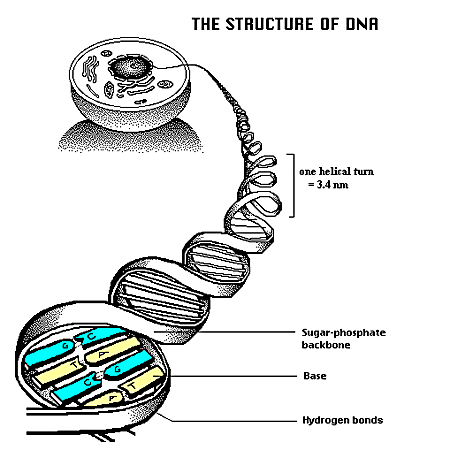 Double
Helix
Complementary Base Pairing
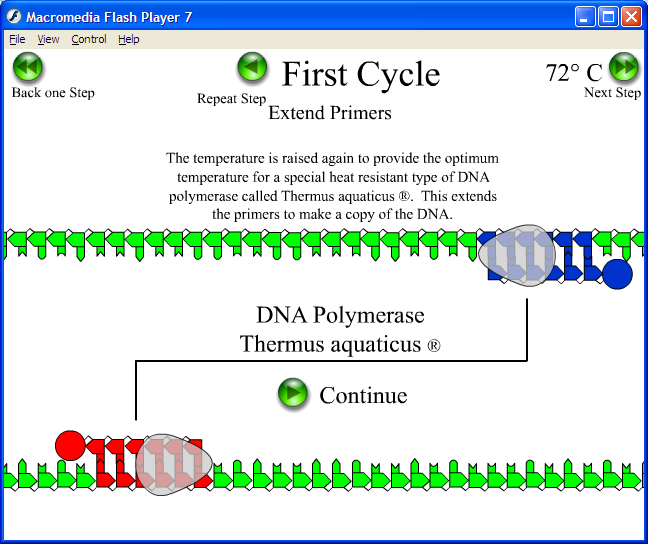 The PCR Reaction Chemistry
PCR Reaction Components
Water
Buffer
DNA template
Primers
Nucleotides
Mg++ ions 
DNA Polymerase
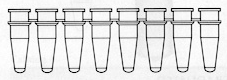 Water
The medium for all other components.
Buffer
Stabilizes the DNA polymerase, DNA, and nucleotides
500 mM KCl
100 mM Tris-HCl, pH 8.3
Triton X-100 or Tween
PCR Reaction:  Template DNA
Water
Buffer
DNA template
Contains region to be amplified
Any DNA desired
Purity not required
Should be free of polymerase inhibitors
Water
Buffer
DNA template
Primers
Specific for ends of amplified region
Forward and Reverse
Annealing temps should be known
Depends on primer length, GC content, etc.
Length 15-30 nt
Conc 0.1 – 1.0 uM (pMol/ul)
PCR Reaction:  Primers
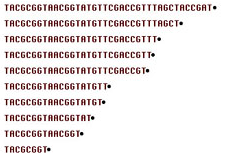 PCR Reaction:  Nucleotides
Water
Buffer
DNA template
Primers
Nucleotides
Added to the growing chain
Activated NTP’s
dATP, dGTP, dCTP, dTTP
Stored at 10mM, pH 7.0
Add to 20-200 uM in assay
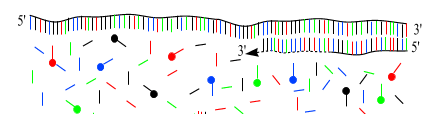 Water
Buffer
DNA template
Primers
Nucleotides
Mg++ ions
Essential co-factor of DNA polymerase
Too little:  Enzyme won’t work. 
Stabilizes the DNA double-helix
Too much:  DNA extra stable, non-specific priming, band smearing
Used at 0.5 to 3.5 uM in the assay
PCR Reaction:  Magnesium
Water
Buffer
DNA template
Primers
Nucleotides
Mg++ ions
DNA Polymerase
The enzyme that does the extension
TAQ or similar
Heat-stable
Approx 1 U / rxn
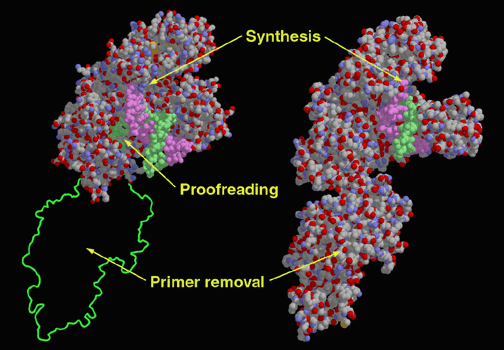 PCR Reaction:  Polymerase
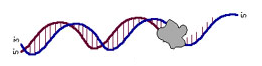 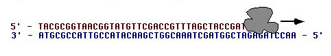 PCR Reaction Components
Summary:
Water
Buffer
DNA template
Primers
Nucleotides
Mg++ ions 
DNA Polymerase
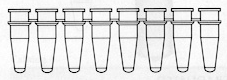